NIST Post-Quantum Cryptography Standardization- Process, Issues and strategies
Lily Chen
NIST,  USA
NIST PQC Standardization Milestones
2012 – PQC project begins
2015 – 1st NIST PQC workshop
Feb 2016 –NISTIR 8105 published
Feb 2016 – Preliminary plan on PQC standardization announced
Aug 2016 – Call for public comments on draft submission requirements and evaluation criteria
Sep 2016 – Comment period ends
Dec. 2016 – Finalize Call for Proposals
NIST PQC Standardization Plan
NIST will post “complete and proper” submissions
NIST PQC Standardization Conference (with PQCrypto, Apr 2018)
Initial phase of evaluation (12-18 months)
Internal and public review
No modifications allowed
Narrowed pool will undergo a second round (12-18 months)
Second conference to be held
Minor changes allowed
Possible third round of evaluation, if needed
NIST will release reports on progress and selection rationale
[Speaker Notes: This is a 5-7 years project from today. The submission deadline is Nov. 30th of this year. Next spring, we will hold a workshop located with PQCrypto 2018 for the submitters to present. 

We plan to have 3-5 years for analysis. We will have additional workshops and reports. For each selection, we will explain rationale.]
Overview of NIST Call For Proposals
Requirements for Submission Packages
Cover sheet, supporting documentation, implementations, IP statements
Minimal Acceptability Requirements
Scope – public key signatures, encryption, key-exchange
Basic requirements for each function
Evaluation Criteria
Security: security models, target security strengths, 
Performance: key sizes, computational efficiency
Flexibility
Plans for the Evaluation Process
Scope and Current NIST Standards
The scope is determined by the NIST current standards. 
Signatures
Public-key signature schemes for generating and verifying digital signatures (FIPS 186-4)
Encryption/key-establishment
Encryption scheme used for
Key transport from one party to another 
Exchanging encrypted secret values between two parties to establish shared secret value (see SP 800-56B)
Key-establishment
Schemes like Diffie-Hellman key exchange (see SP 800-56A)
We plan to standardize the PQC algorithms in new standards
[Speaker Notes: To answer people’s question on whether we will make hash based signature as a part of FIPS 186.]
Requirements
Minimal acceptability requirements
Provide description on at least one of functionalities:
Public-key encryption, KEM scheme, Digital signatures
Publicly disclosed and available for public review
Not incorporate components insecure against quantum computers
Concrete values for parameters claiming to meet security properties
Required support materials
Performance analysis (implementations + documentation)
Known Answer Test values
Security analysis (with preliminary security strength categories)
Signed Intellectual Property statements and disclosures
Security Notions
Signatures
Existentially unforgeable with respect to adaptive chosen message attack (EUF-CMA)
Assume the attacker has access to no more than 264 signatures for chosen messages
Encryption
Semantically secure with respect to adaptive chosen ciphertext attack (IND-CCA2)
Assume the attacker has access to no more than 264 decryptions for chosen ciphertexts
Ephemeral key-agreement
Semantic security with respect to chosen plaintext attack (IND-CPA security)
[Speaker Notes: Note – key exchange security model not clear]
Other Desirable Security Properties
Resistance to multi-key attacks
Perfect Forward Secrecy
Side Channel Resistance
Misuse Resistance
Target Security Levels (in Draft CFP)
Submissions are required to specify parameters and map each specified parameter set to one of 5 security strength categories
Allows for more meaningful performance comparisons 
Helps us make decisions on transition to longer keys
Classical Security
Science for assessing classical security is better developed than that for assessing quantum security
The most effective and practical attacks may be classical attacks, even if quantum attacks work better “on paper”
Classical cryptanalysis can improve our understanding of the structure underlying the primitive, which is also the basis for quantum cryptanalysis
Submitters should at least understand classical security
Quantum Security
Quantum security levels specified in the draft requirements and evaluation criteria received many comments
Comments were inconsistent or even controversial
Uncertainties on quantum security
The possibility that new quantum algorithms will be discovered, leading to new attacks 
The performance characteristics of future quantum computers, such as their cost, speed and memory size
Concerns on hurting performance to satisfy the security levels
Target Security Levels (in Final CFP)
Computational resources should be measured using a variety of metrics
Number of classical elementary operations, quantum circuit size, etc.
Should consider realistic limitations on circuit depth (e.g. 240 to 280 logical gates)
May also consider expected relative cost of quantum and classical gates.
Submitters need not provide parameters for all 5 categories
These are understood to be preliminary estimates
Hypothetical Scenario on Security Strength
Assume no quantum attacks (like Shor’s on factorization), beside generic ones (i.e. Grover-based to speed up classical attack)
To achieve security strengths 1, 3, 5, set parameters for classical security to  (at least) 128, 192, 256 bits respectively 
With effective Grover kind of speed up, the parameter set at each classical security level can achieve the equivalent quantum security
To achieve security strengths 2 and 4
If there is no quantum speedup, 128 bits and 192 bits of classical security, respectively, will be enough.
If there is a quantum speedup, more classical security will be needed to achieve the required quantum security.
[Speaker Notes: Security strengths 2 and 4 are defined in such a way that they offer the maximum possible quantum security strength that can be offered by a scheme that only has a classical security strength of 128 or 192 bits, respectively

If they Groverize well, you will need a classical security strength on the high end of the range, and if they Groverize poorly, you will need a classical security strength on the low end of the range.

Similar for security strength 4]
Competing Factors in a Non-Competition
Secure against both classical and quantum attacks
Performance - measured on various "classical" platforms
Other properties
Drop-in replacements - Compatibility with existing protocols and networks
Perfect forward secrecy
Resistance to side-channel attacks
Simplicity and flexibility
Misuse resistance, and 
More
Cost and Performance
Standardized post-quantum cryptography will be implemented in “classical” platforms
Diversified applications require different properties 
from extremely processing constrained device to limited communication bandwidth
May need to standardize more than one algorithm for each function to accommodate different application environments
Allowing parallel implementation for improving efficiency is certainly a plus
If an algorithm is not a good performer on all platforms, then it would be very helpful to understand where it is a good performer
[Speaker Notes: We already talked about the performance. Today, even we know how to implement the cryptography schemes efficiently and securely, we have to consider constraint environment and constrained in many different ways. This is the reason that for each primitive, very likely, we need to standardize more than one algorithms.]
Drop-in Replacements
We’re looking for Quantum resistant drop-in replacements for existing applications, e.g. Internet Key Exchange (IKE) and Transport Layer Security (TLS)
Key establishment 
Schemes similar to Diffie-Hellman key exchange
Public key encryption (maybe one time public key) 
Signatures
Reasonable public key size, signature size, and- fast signature verification
For an algorithm, the evidence of compatibility with the current existing protocols will be valuable, while knowing how to modify the protocols to make it work is also extremely helpful
[Speaker Notes: We said that drop-in replacement is on the top of our wish list (probably on the top of every one the wish list. Let’s look at some reality facts. For key establishment, we like something like DH. For example, Alice and Bob would do the same operations. But for some schemes, Alice and Bob’s operations are not exactly the same. We may consider to use one-time public key to exchange secret values. For signatures we hope to find something similar as RSA and ECDSA. However, some signature may have larger signature size or state management.]
Security Implementation Issues
Properly handling security implementation issues are critical to make an algorithm a strong candidate for standardization, e.g.
Public key validation 
How efficient or inefficient it can be 
What is the risk of not doing it
Decryption failure
Probability 
How to prevent security flaws brought about by decryption failure
Countermeasures to side-channel attack
Methods and costs
Auxiliary functions
Requirements and efficiency, e.g. Gaussian simulation
Misuse resistance, e.g. 
If public key reuse is a security issue, how to prevent it
Details determine success or failure – General strategy to win
Summary
NIST acknowledges all the feedback received, which has improved the submission requirements and evaluation criteria
Submission deadline is November 30, 2017
Next NIST PQC workshop will be held 
April 12- 13, 2018, Fort Lauderdale, Florida
Co-locate with PQCrypto 2018 
See also: www.nist.gov/pqcrypto
Sign up for the pqc-forum for announcements and discussion
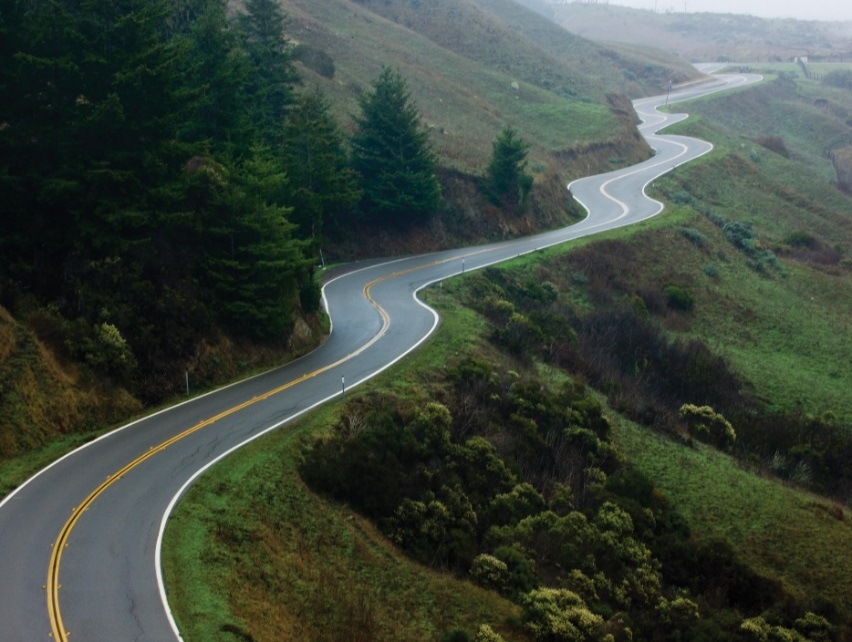